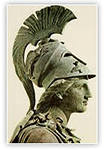 История города богини Афины
Автор 
Вагу Мария Викторовна, 
учитель истории 
ГБОУ СОШ № 605 с углублёенным изучением немецкого языка  
Санкт-Петербурга
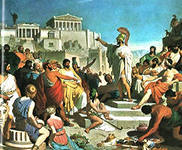 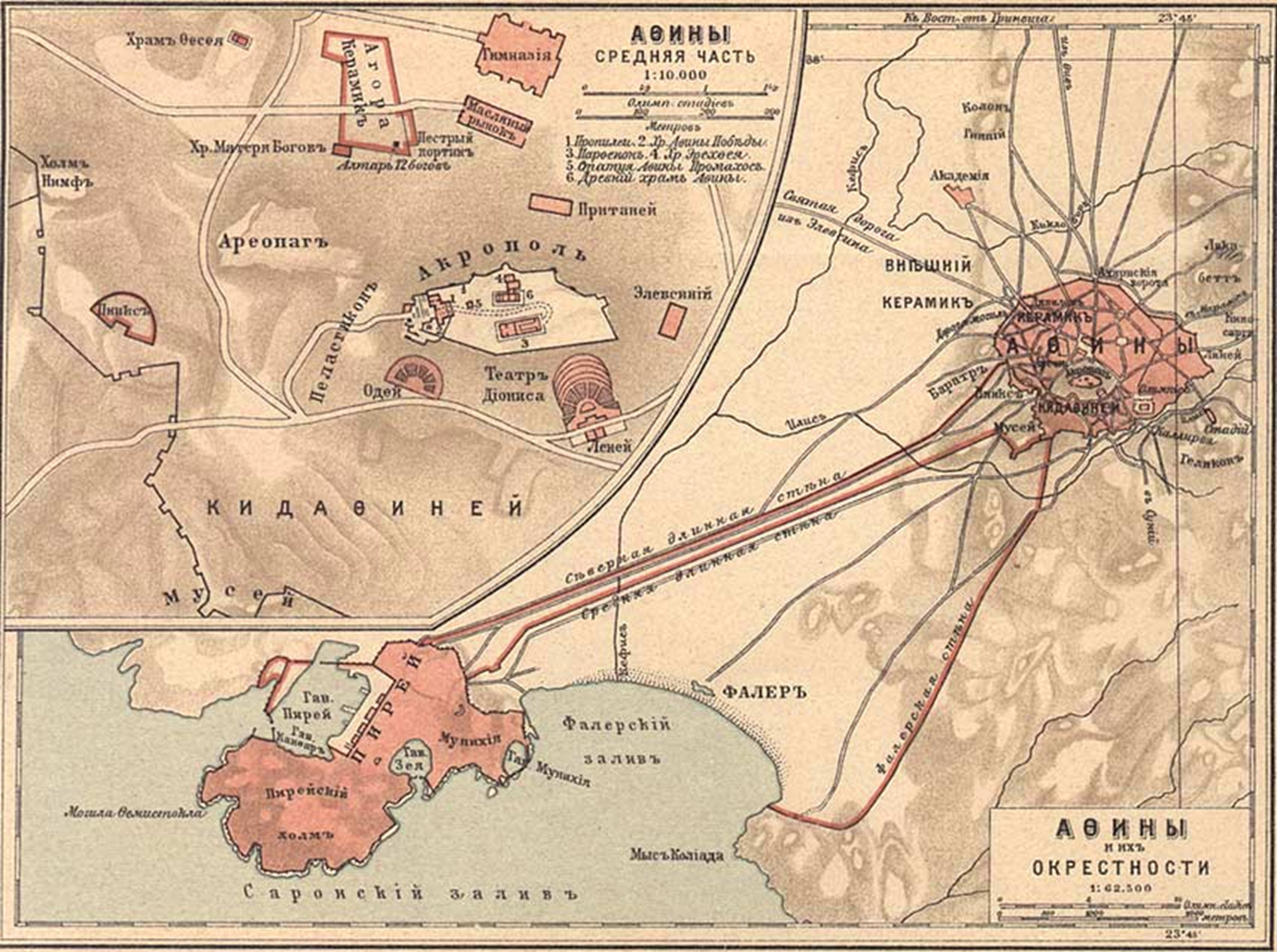 Кроссворд
Афинский политик, доказавший необходимость строительства флота и выигравший крупнейшее морское сражение
Афинский полководец, выигравший сражение, название которого прославилось в спорте
Архонт, который установил в Афинах основы демократического устройства
Политический деятель, которому приписывают создание первых законов в Афинах
Афинский стратег, при котором Афины достигли наивысшего могущества
Участник сражения при Саламине, поэт, автор трагедии «Персы»
1
М
И
Л
Э
С
Х
2
Л
Ь
П
3
Ф
Е
М
И
С
Т
О
К
Л
4
Р
И
И
А
К
Д
К
Р
А
О
Н
Т
5
Л
О
Н
С
О
6
Ребусы
//
613245
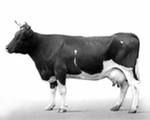 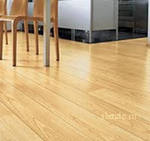 ь
1   2   3   4   5  6
[корова]
[пол]
Ребусы
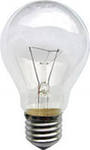 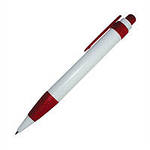 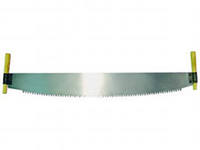 С
,,
,,,
,,,
Источники
Лебедева И.М. «Организация и проведение исторических олимпиад в 6-9 классах Книга для учителя. Из опыта работы. М.: Просвещение. 1990.
Несмелов А.Ю., Несмелова М.Л. «История Древнего мира. Часть 2». Конспекты уроков для учителя истории. 5 класс. Москва, Владос-ПРЕСС, 2005.
История 5-9 классы. Повторительно-обобщающие уроки в нетрадиционных формах. Составители Ворокина И.И.. Парецкова С.В. Волгоград. Изд-во «Учитель», 2007